Características de un discípulo de Cristo
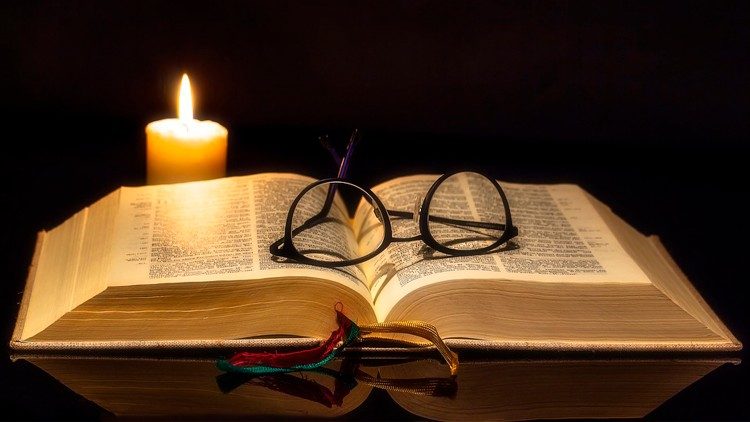 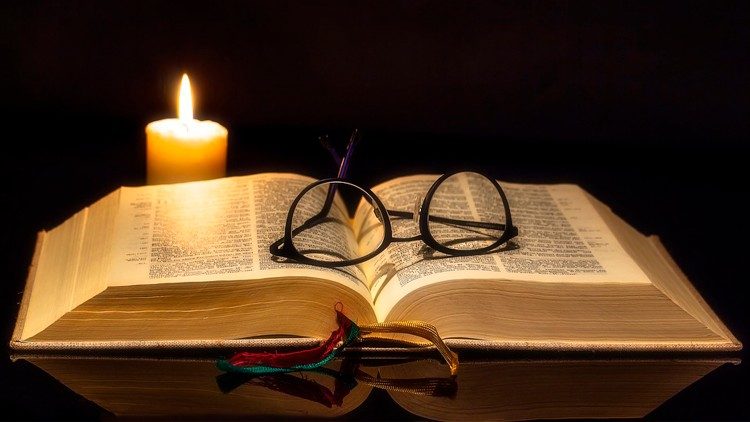 Características de un discípulo de Cristo
I.- Es bautizado en Cristo Jesús.
Mateo 28: 19  Por tanto, id, y haced discípulos a todas las naciones, bautizándolos en el nombre del Padre, y del Hijo, y del Espíritu Santo; 
20  enseñándoles que guarden todas las cosas que os he mandado; y he aquí yo estoy con vosotros todos los días, hasta el fin del mundo. Amén.
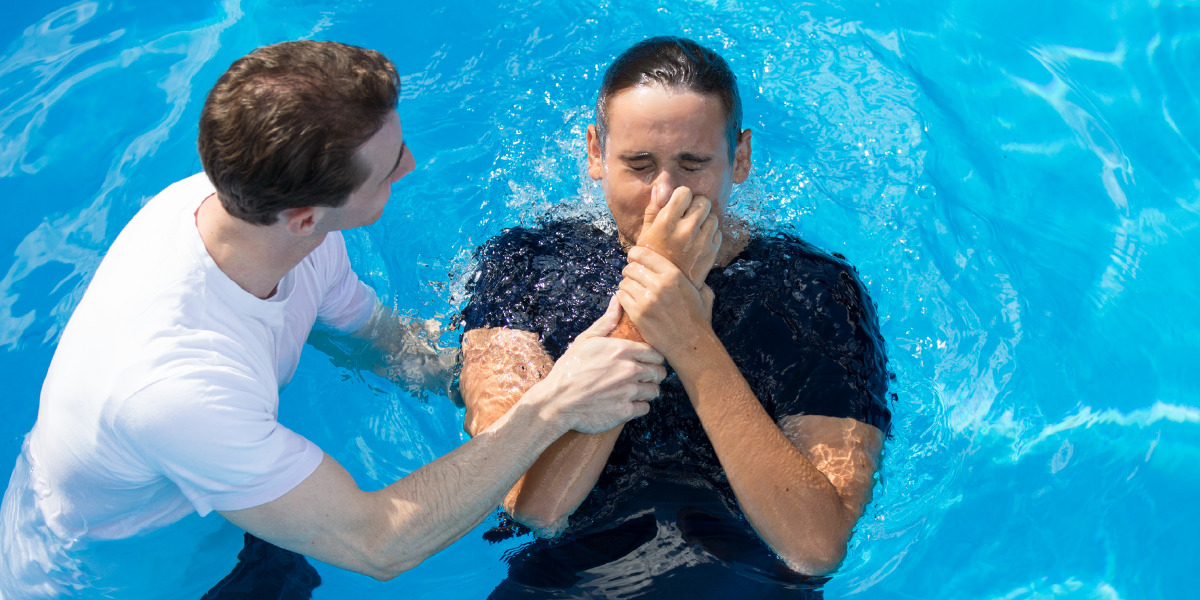 Gálatas 3:27  porque todos los que habéis sido bautizados en Cristo, de Cristo estáis revestidos. 
28  Ya no hay judío ni griego; no hay esclavo ni libre; no hay varón ni mujer; porque todos vosotros sois uno en Cristo Jesús.
[Speaker Notes: Era solo para judíos.]
UN BAUTIZADO EN CRISTO OBEDECE…
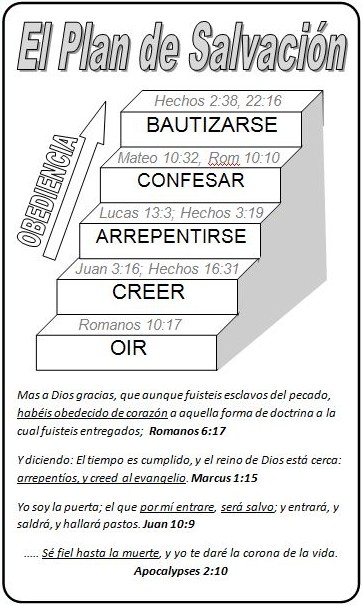 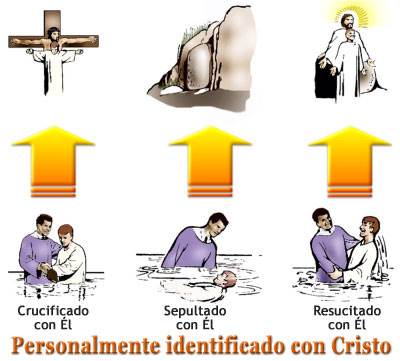 Romanos 6:3  Como ustedes saben, todos nosotros, al ser bautizados en Cristo Jesús, hemos sido sumergidos en su muerte. 
4  Por este bautismo en su muerte fuimos sepultados con Cristo, y así como Cristo fue resucitado de entre los muertos por la Gloria del Padre, así también nosotros empezamos una vida nueva.
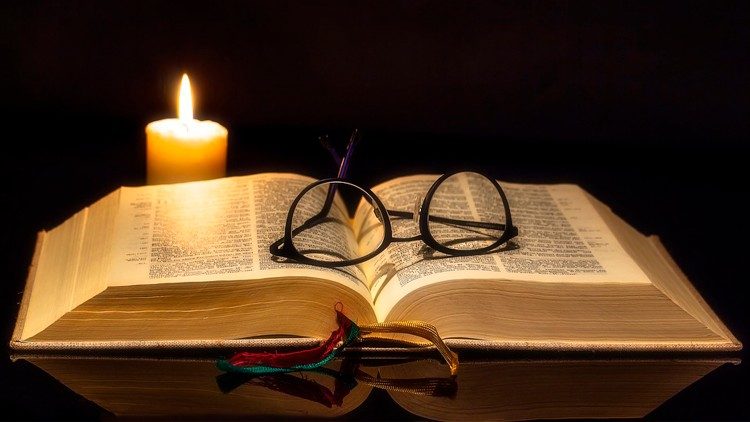 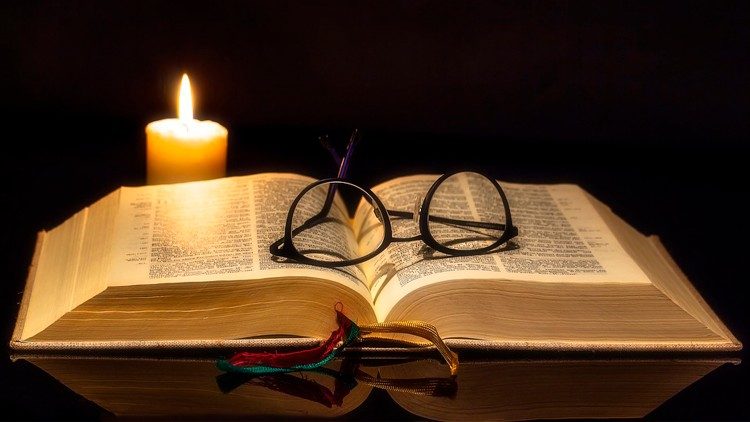 Características de un discípulo de Cristo
II.- Persevera en la doctrina de Cristo.
Juan 8:31  Dijo entonces Jesús a los judíos que habían creído en él: Si vosotros permaneciereis en mi palabra, seréis verdaderamente mis discípulos; 
32  y conoceréis la verdad, y la verdad os hará libres.
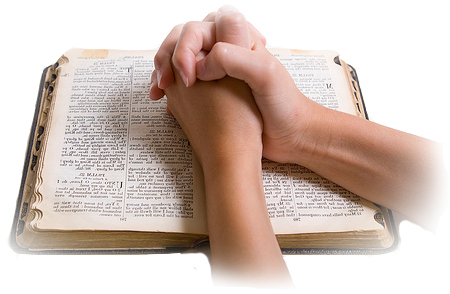 2 de Juan 1:9  Cualquiera que se extravía, y no persevera en la doctrina de Cristo, no tiene a Dios; el que persevera en la doctrina de Cristo, ése sí tiene al Padre y al Hijo.
[Speaker Notes: Era solo para judíos.]
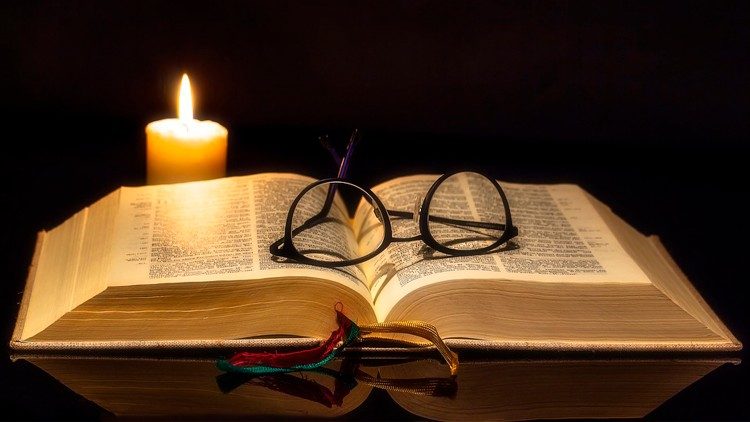 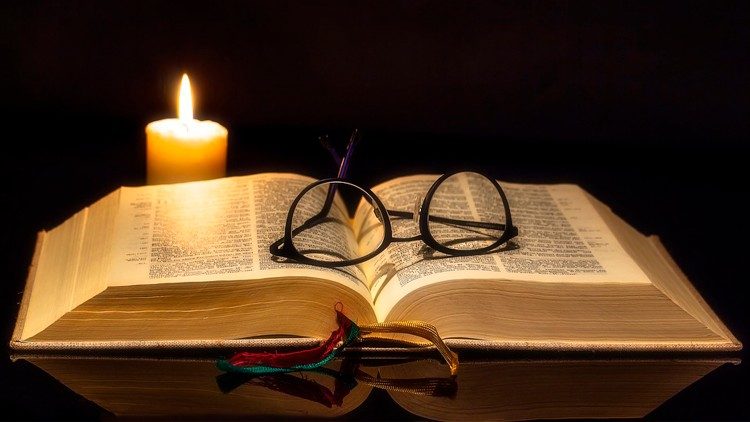 Características de un discípulo de Cristo
III.- Lleva un nombre (cristiano) Divino .
Hechos 11:26  Y se congregaron allí todo un año con la iglesia, y enseñaron a mucha gente; y a los discípulos se les llamó cristianos por primera vez en Antioquía.
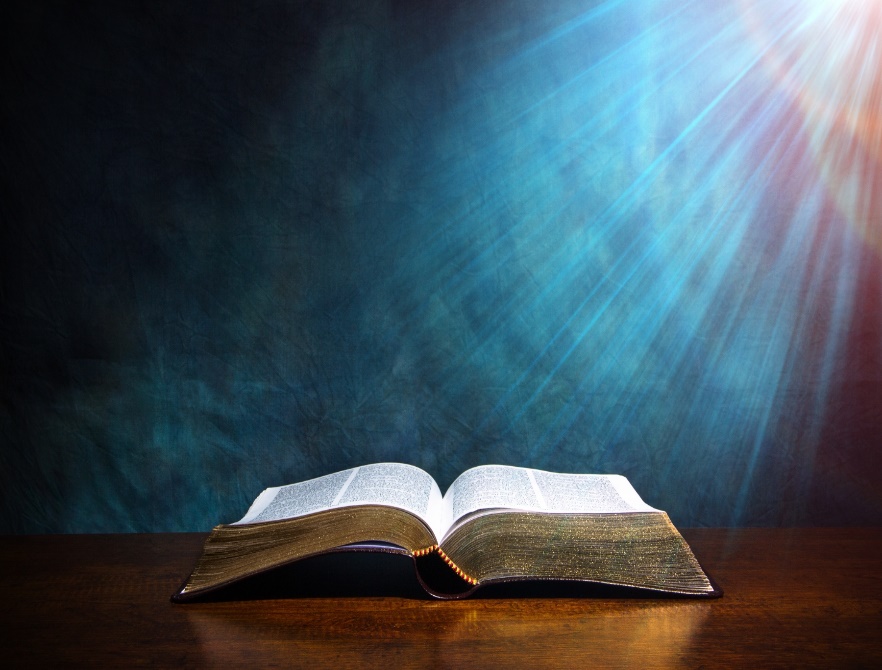 1 Pedro 4:16  pero si alguno padece como cristiano, no se avergüence, sino glorifique a Dios por ello.
A los discípulos se les llamó
 cristianos
[Speaker Notes: Era solo para judíos.]
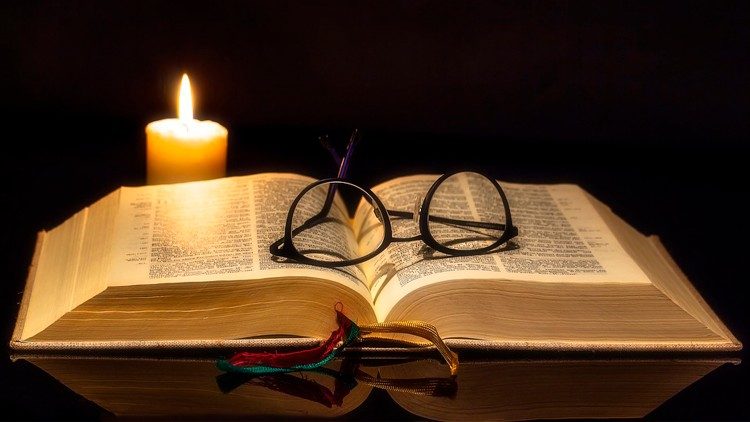 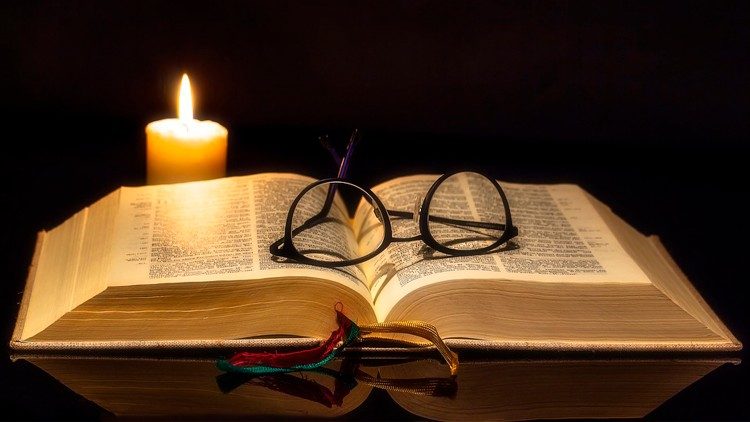 Características de un discípulo de Cristo
IV.- Demuestra su amor a los hermanos
Juan 13:34  Un mandamiento nuevo os doy: Que os améis unos a otros; como yo os he amado, que también os améis unos a otros. 
35  En esto conocerán todos que sois mis discípulos, si tuviereis amor los unos con los otros.
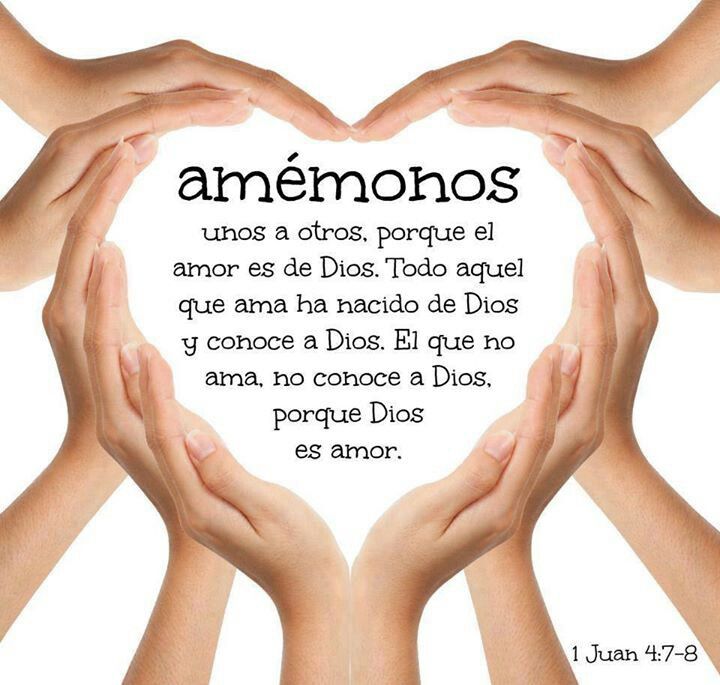 1 Juan 3:15  Todo aquel que aborrece a su hermano es homicida; y sabéis que ningún homicida tiene vida eterna permanente en él. 
16  En esto hemos conocido el amor, en que él puso su vida por nosotros; también nosotros debemos poner nuestras vidas por los hermanos.
[Speaker Notes: Era solo para judíos.]
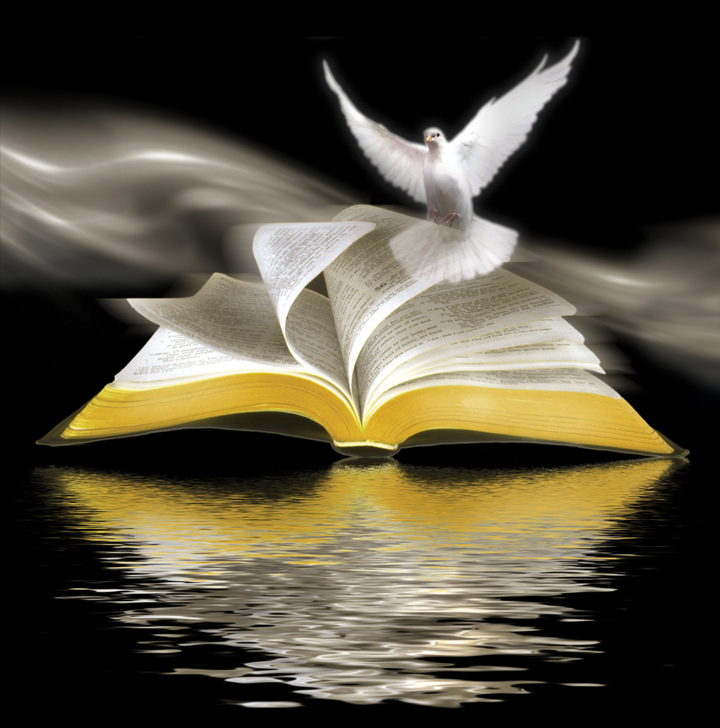 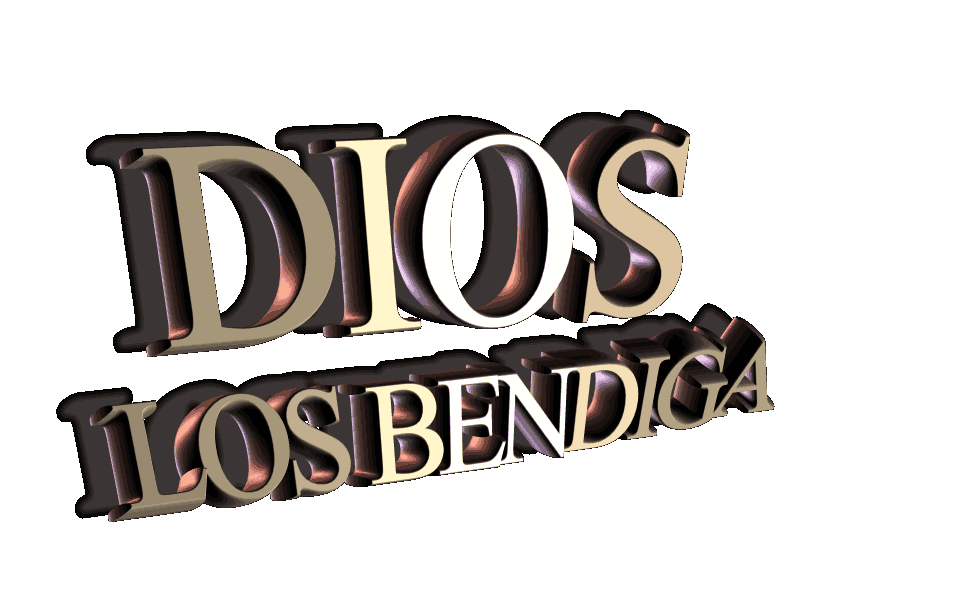 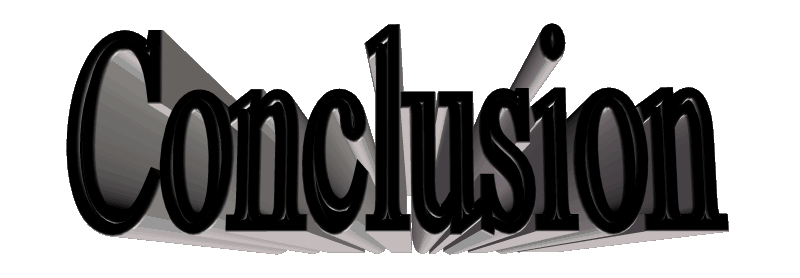 Características de un discípulo de Cristo
I.- Bautizado en Cristo Jesús
II.- Persevera en la doctrina de Cristo..
III.- Lleva un nombre (cristiano) Divino .
IV.- Demuestra su amorn a los hermanos.
Si desea mas información comuníquese con el evangelista               
    Jorge Carmona al núm. (+52) 966 117 5376
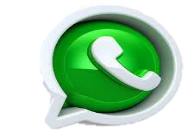